Let’s Lasso the Moon
Phases of the Moon
I Notice, I Wonder
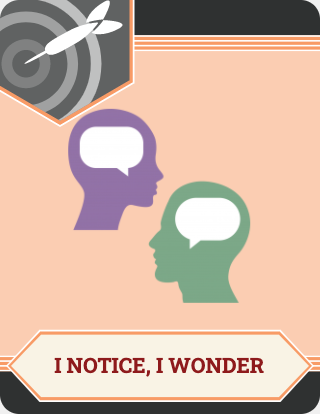 As you watch the video, think about some things:

What do you notice?

What do you wonder?
[Speaker Notes: K20 Center. (n.d.). I notice, I wonder. Strategies. https://learn.k20center.ou.edu/strategy/180]
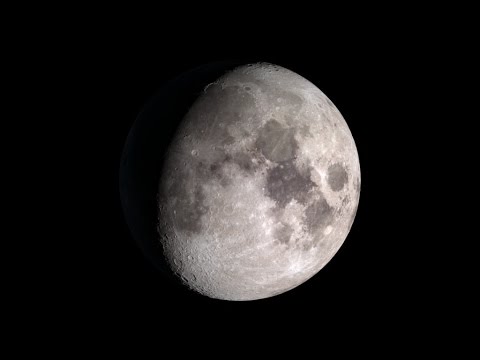 [Speaker Notes: NASA Goddard (Producer). (2014, December 9). NASA | Moon Phases 2015, Northern Hemisphere (Moon Only) [Video file]. https://www.youtube.com/watch?v=LC5rEhxGqT4&feature=youtu.be]
Essential Question
What predictions can we make about objects we see in the sky?
Learning Objectives
Recognize the eight (8) phases of the moon.
Analyze the patterns to make predictions about the moon.
Were you born on a full moon?
Scan the QR code with the camera on your tablet
-or- 
https://www.moongiant.com/birthday-moon/
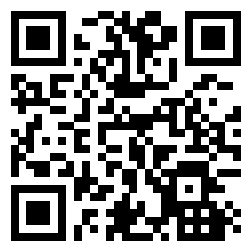 Were you born on a full moon?
On your circle sheet of paper draw what the moon looked like on the night that you were born.
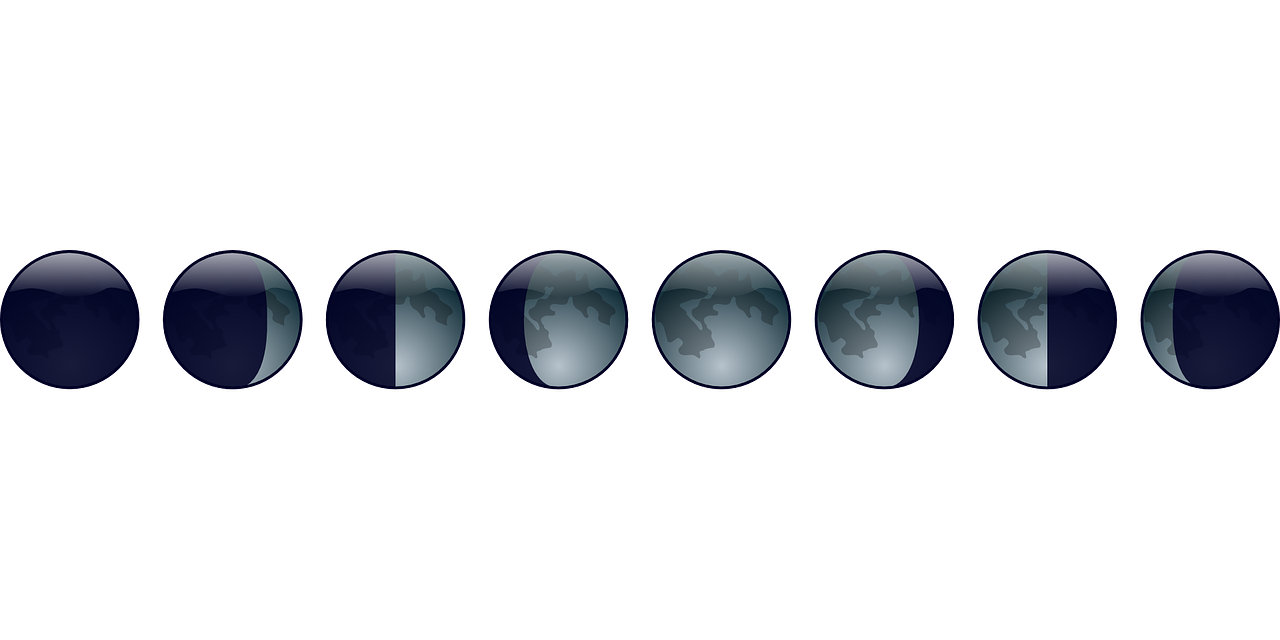 [Speaker Notes: Clker-Free-Vector-Images. (2012, April 5). [Lunar Phases]. https://pixabay.com/vectors/lunar-phase-moon-lunar-phase-cycle-25451/]
Elbow Partner
What do your moons have in common?

How are they different?

What are some things you notice about your group’s moons?
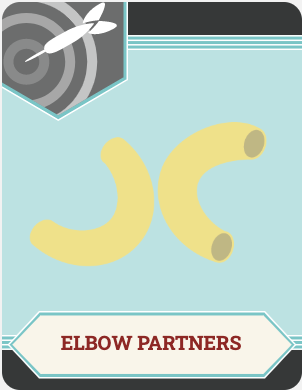 [Speaker Notes: K20 Center. (n.d.). Elbow partners. Strategies. https://learn.k20center.ou.edu/strategy/116]
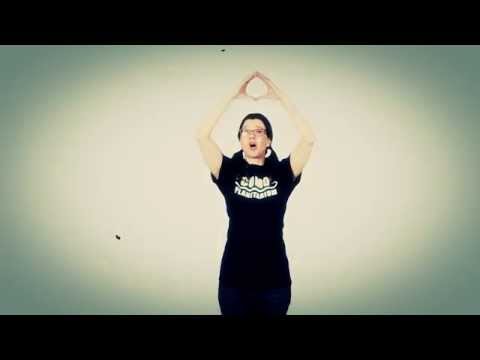 [Speaker Notes: Como Planetarium (2015, October 23). The Moon Phase Song [Video]. YouTube. https://www.youtube.com/watch?v=cFm4ZdM9C7s&feature=youtu.be]
New Moon
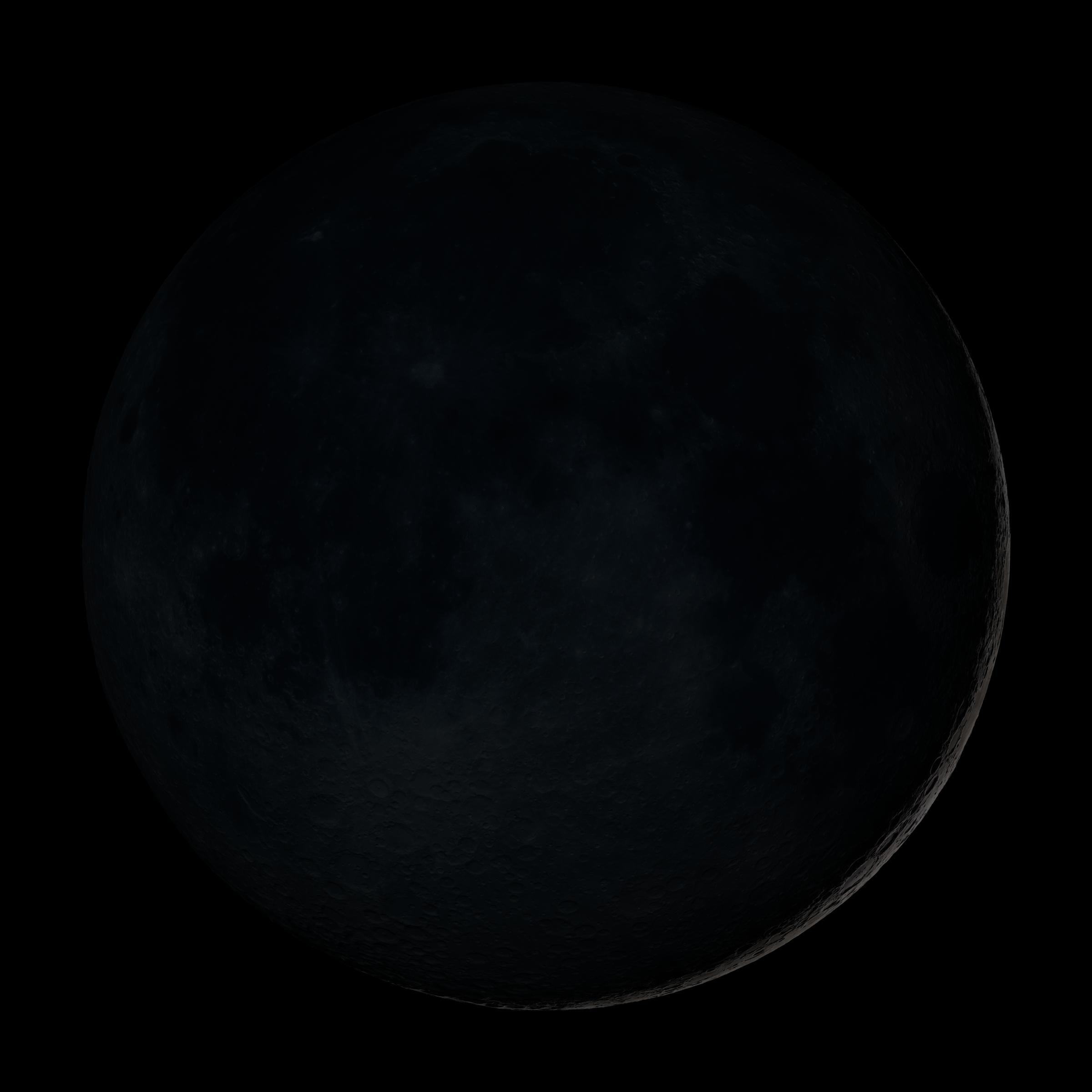 [Speaker Notes: NASA Goddard Space Flight Center. (2011, June 15). New Moon [Digital image]. https://www.flickr.com/photos/gsfc/5837033098/in/photostream/]
Waning Crescent
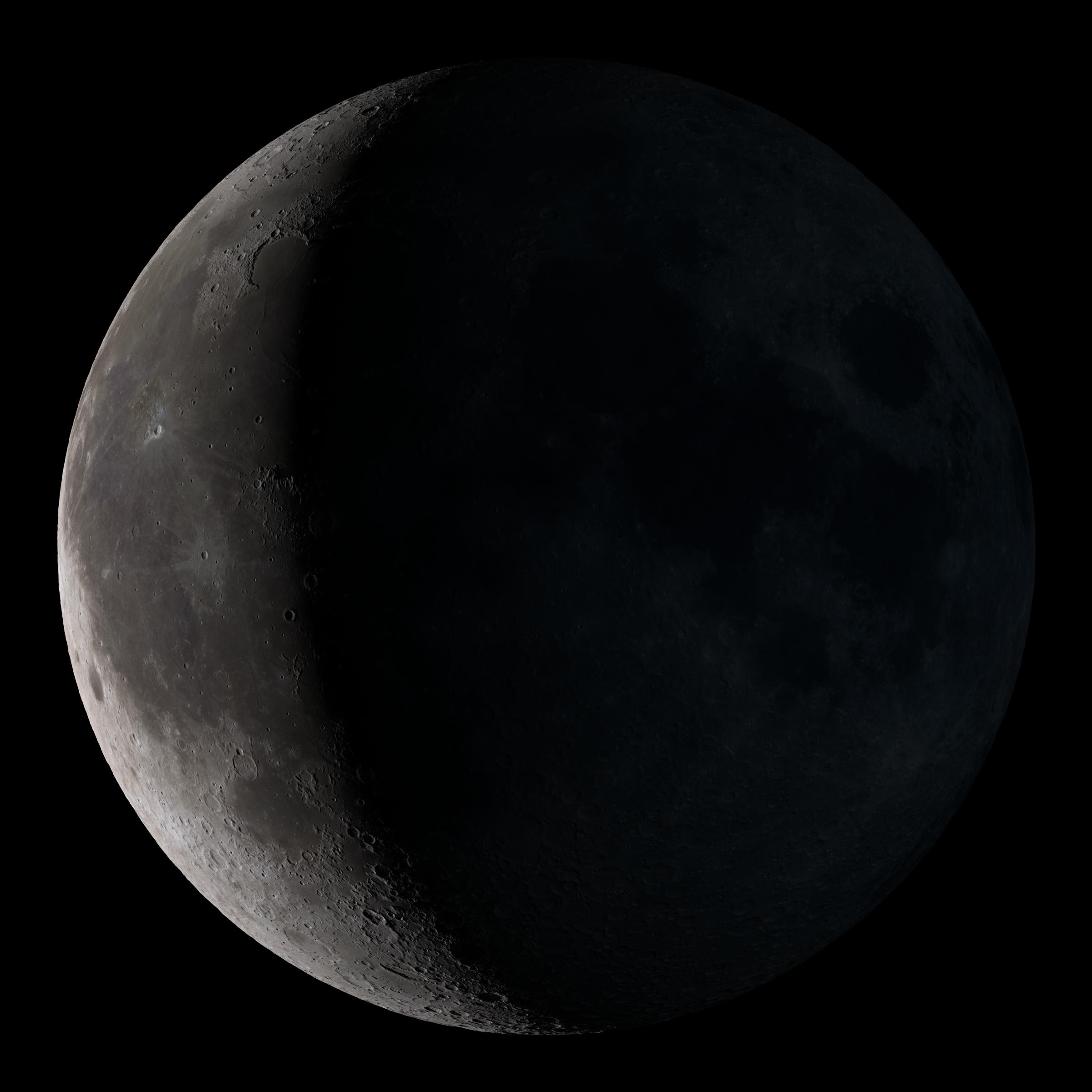 [Speaker Notes: NASA Goddard Space Flight Center. (2011, June 15). Waning Crescent [Digital image]. https://www.flickr.com/photos/gsfc/5837032862/in/photostream/]
Third Quarter
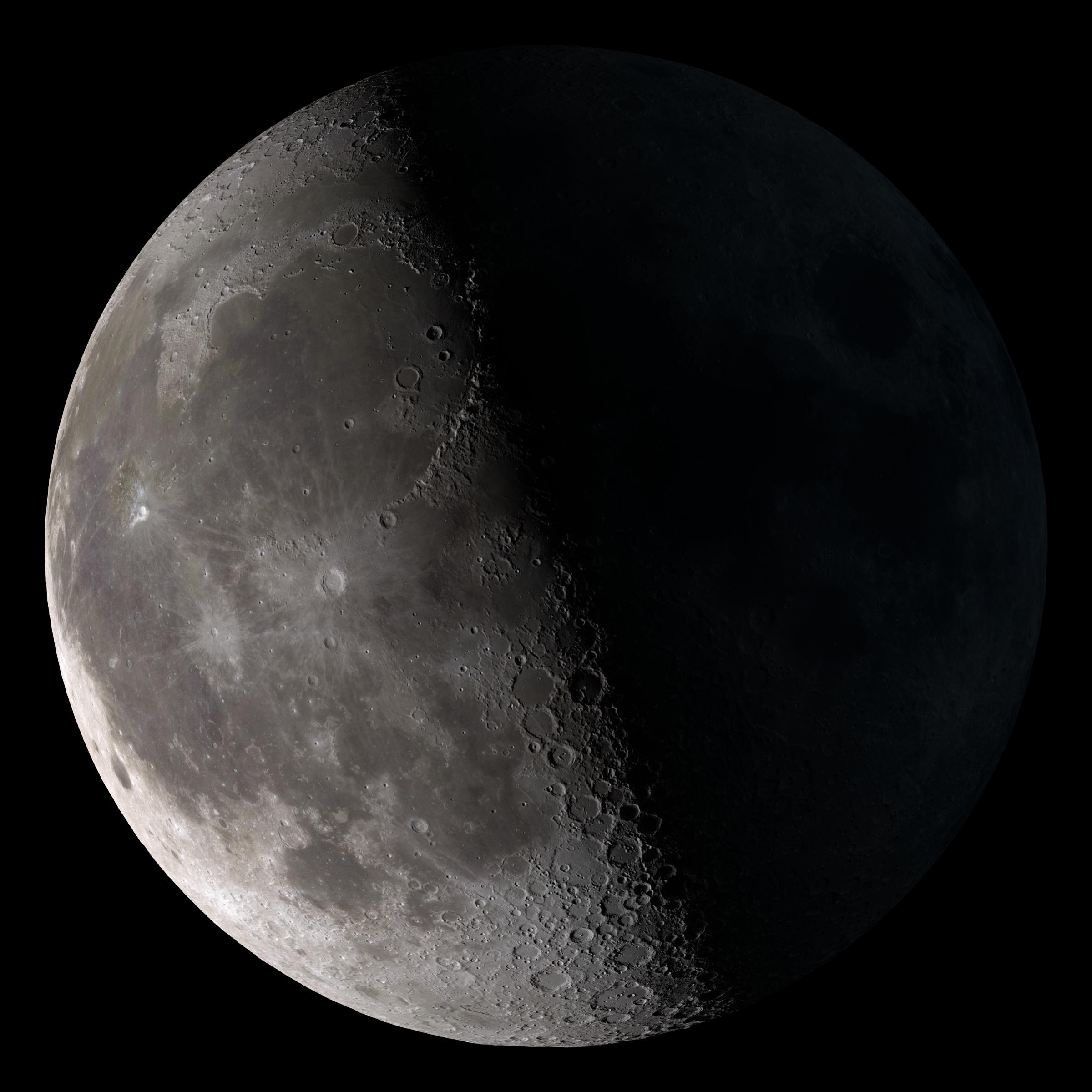 [Speaker Notes: NASA Goddard Space Flight Center. (2011, June 15). Full Moon [Digital image]. https://www.flickr.com/photos/gsfc/5836482263/in/photostream/]
Waning Gibbous
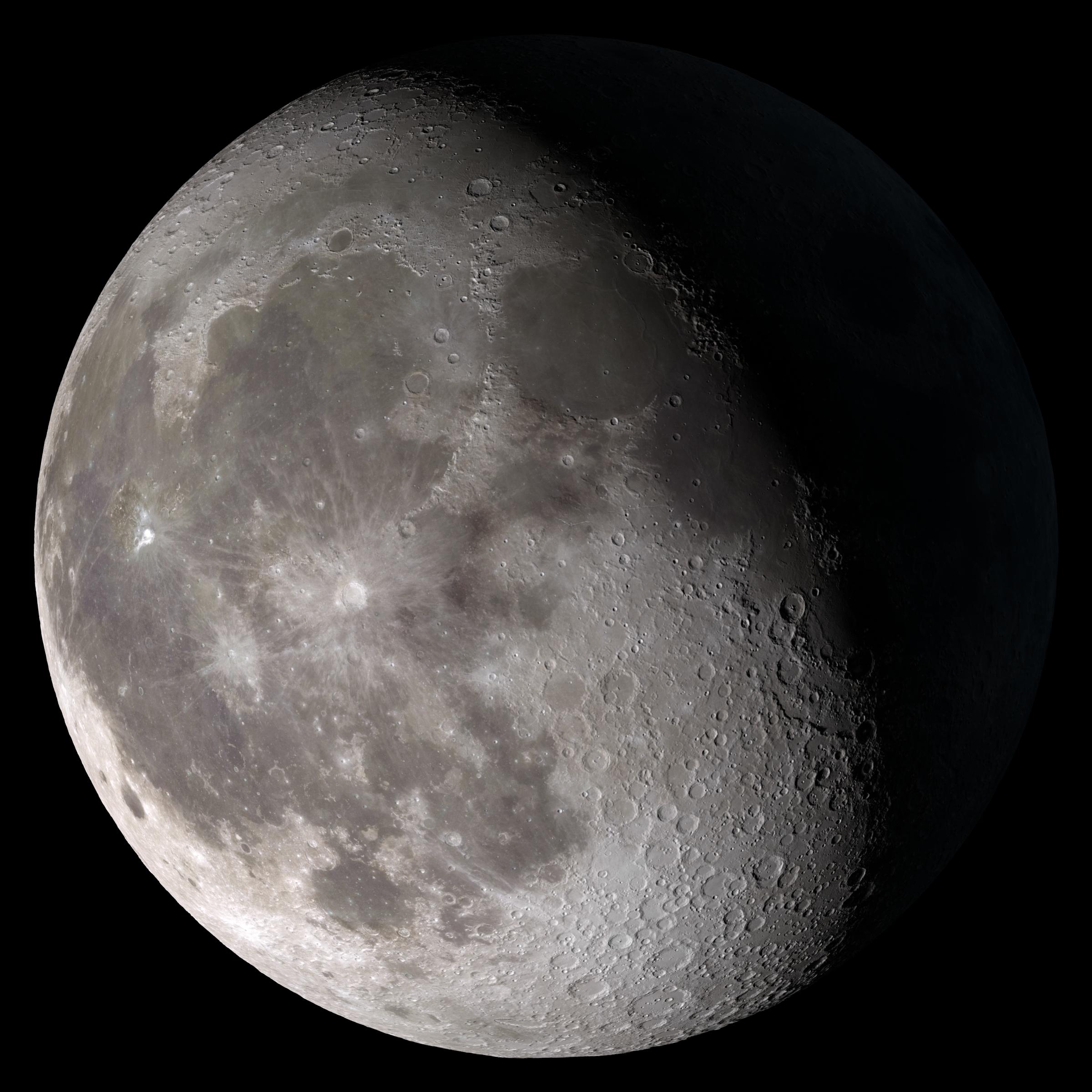 [Speaker Notes: NASA Goddard Space Flight Center. (2011, June 15). Waning Gibbous [Digital image]. https://www.flickr.com/photos/gsfc/5837032132/in/photostream/]
Full Moon
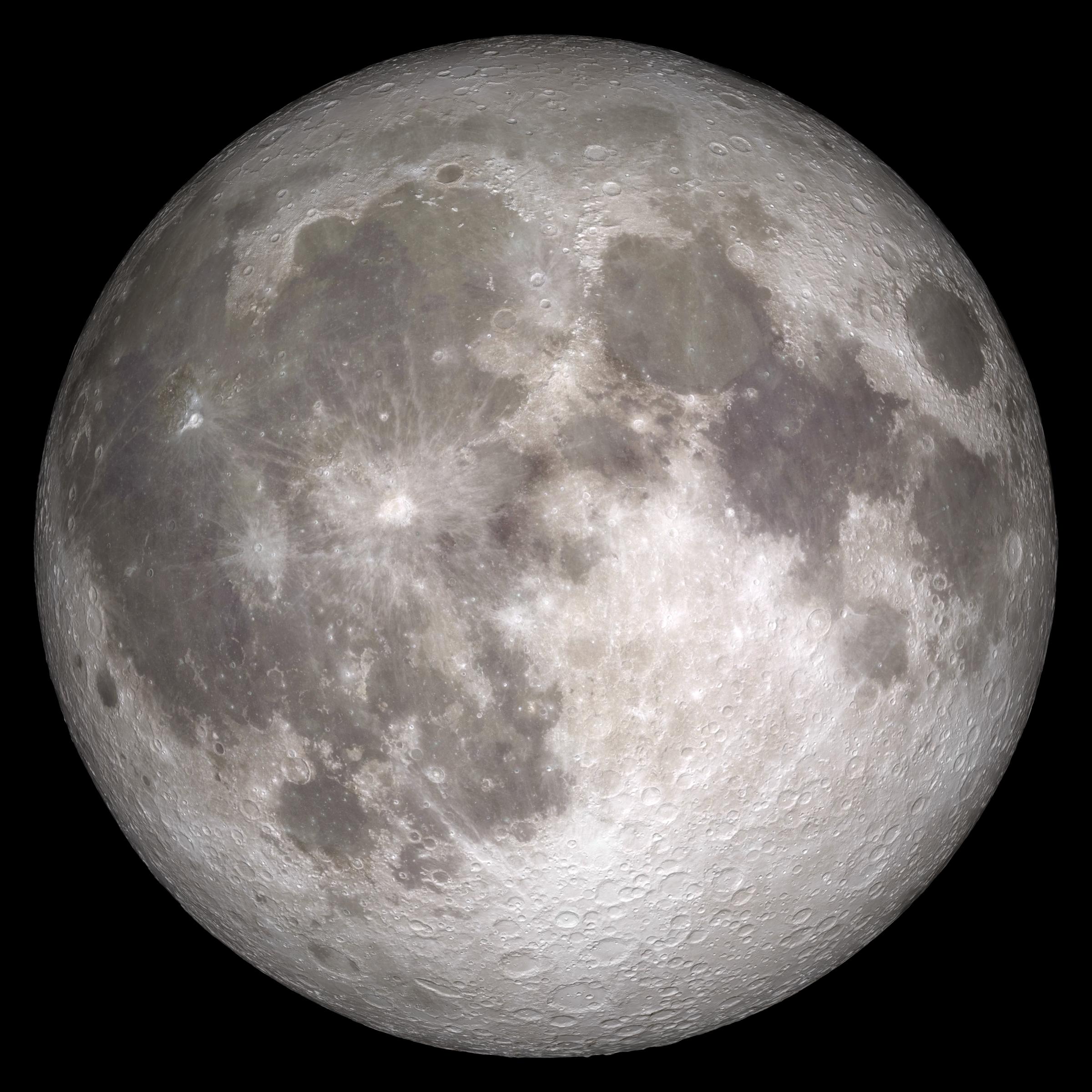 [Speaker Notes: NASA Goddard Space Flight Center. (2011, June 15). Full Moon [Digital image]. https://www.flickr.com/photos/gsfc/5836482263/in/photostream/]
Waxing Gibbous
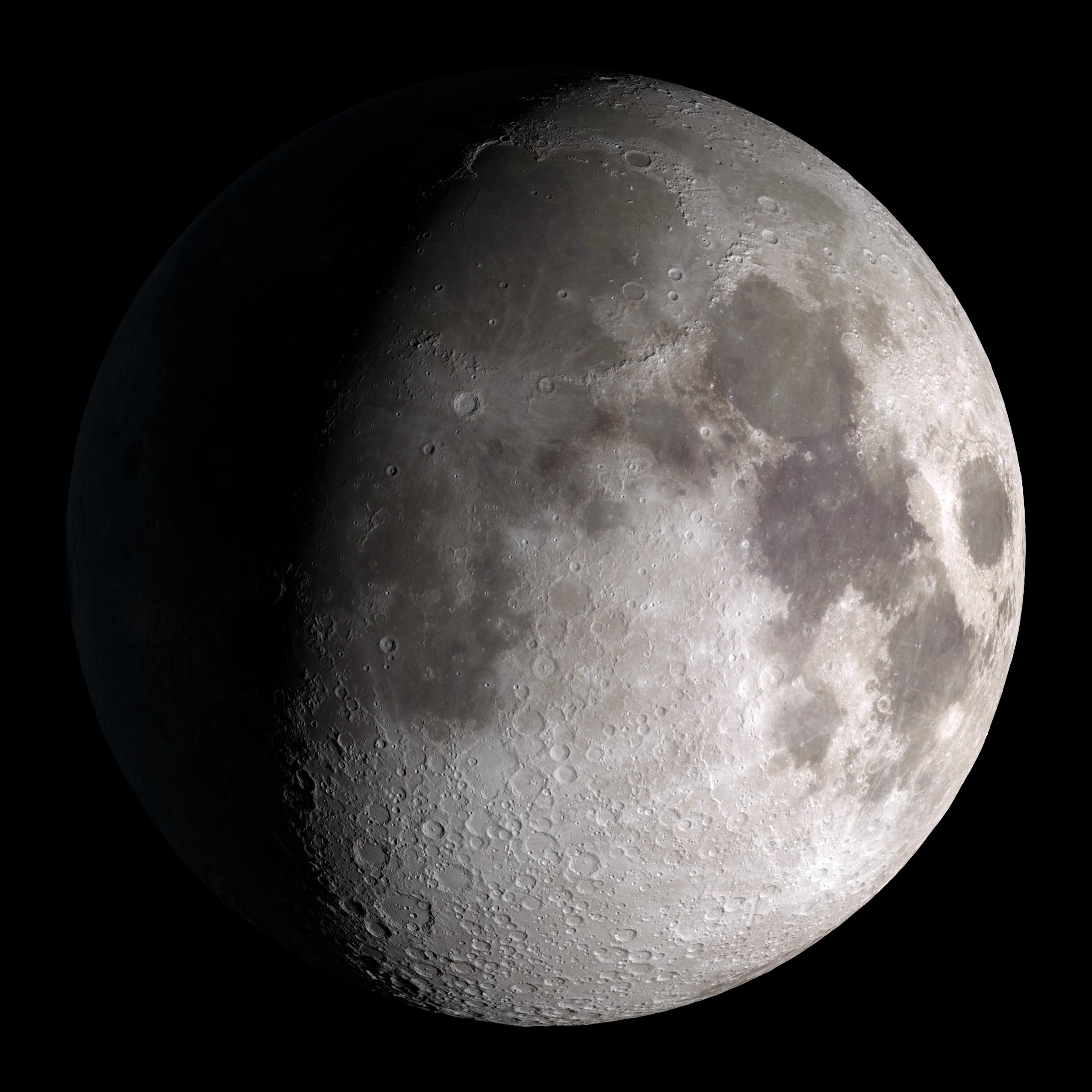 [Speaker Notes: NASA Goddard Space Flight Center. (2011, June 15). Waxing Gibbous [Digital image]. https://www.flickr.com/photos/gsfc/5837031188/in/photostream/]
First Quarter
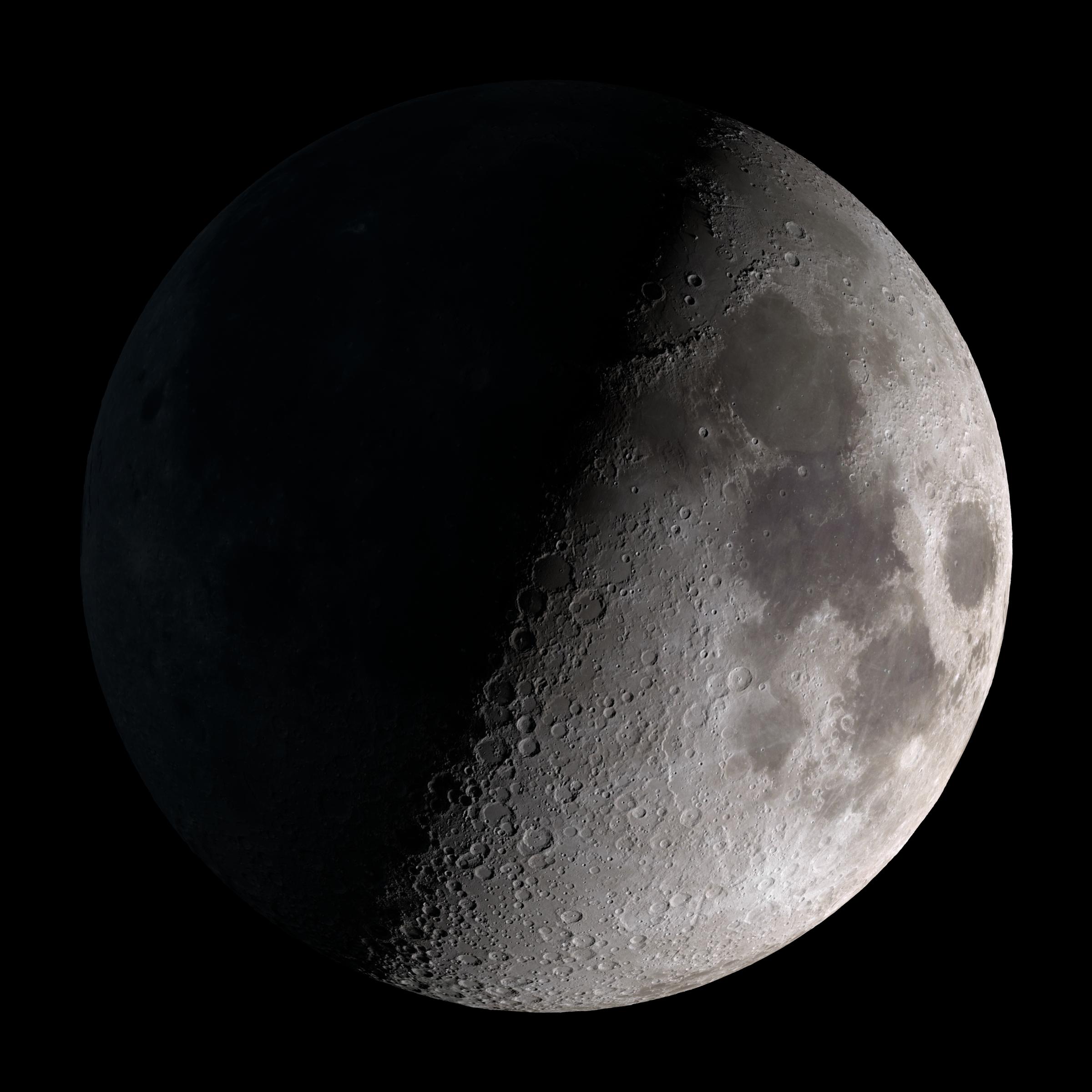 [Speaker Notes: NASA Goddard Space Flight Center. (2011, June 15). First Quarter [Digital image]. https://www.flickr.com/photos/gsfc/5837030890/in/photostream/]
Waxing Crescent
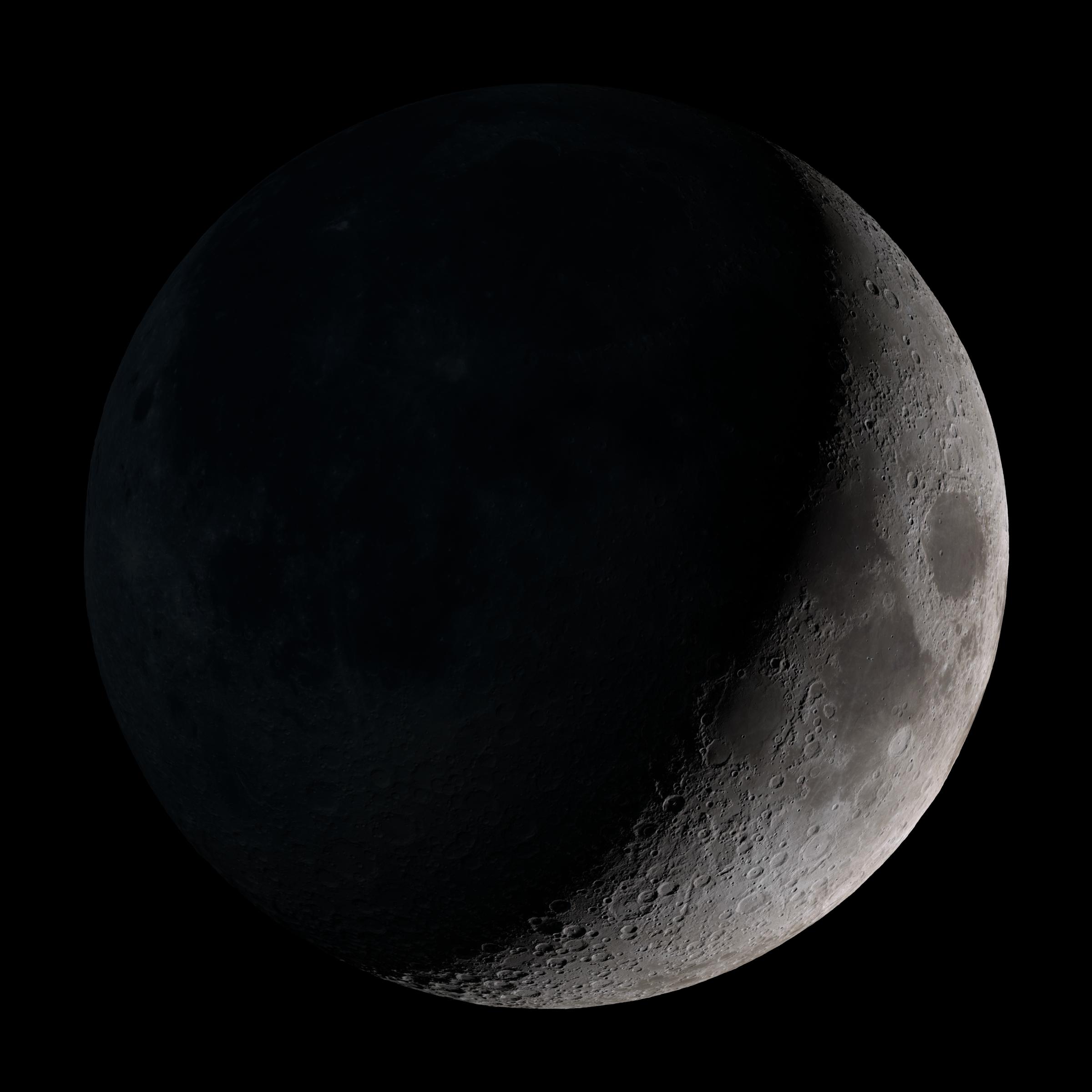 [Speaker Notes: NASA Goddard Space Flight Center. (2011, June 15). Waxing Crescent [Digital image]. https://www.flickr.com/photos/gsfc/5836481331/in/photostream/]
Moon Journal
Every Night:
Go out to look at the moon
Make some observations
Draw what you saw in your Moon Journal
Try to label what phase the moon is in
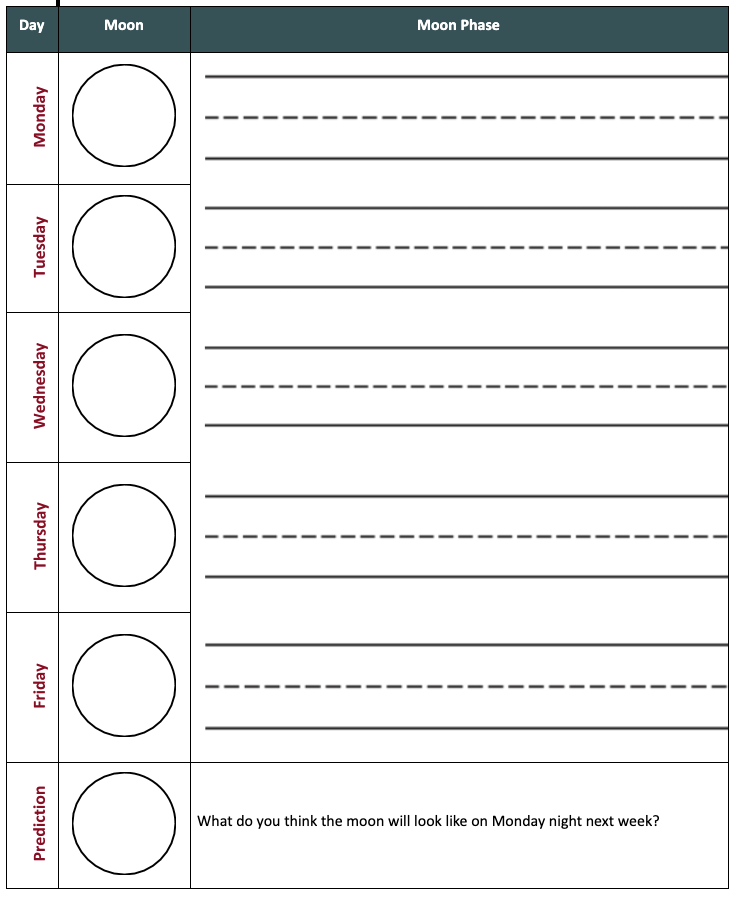 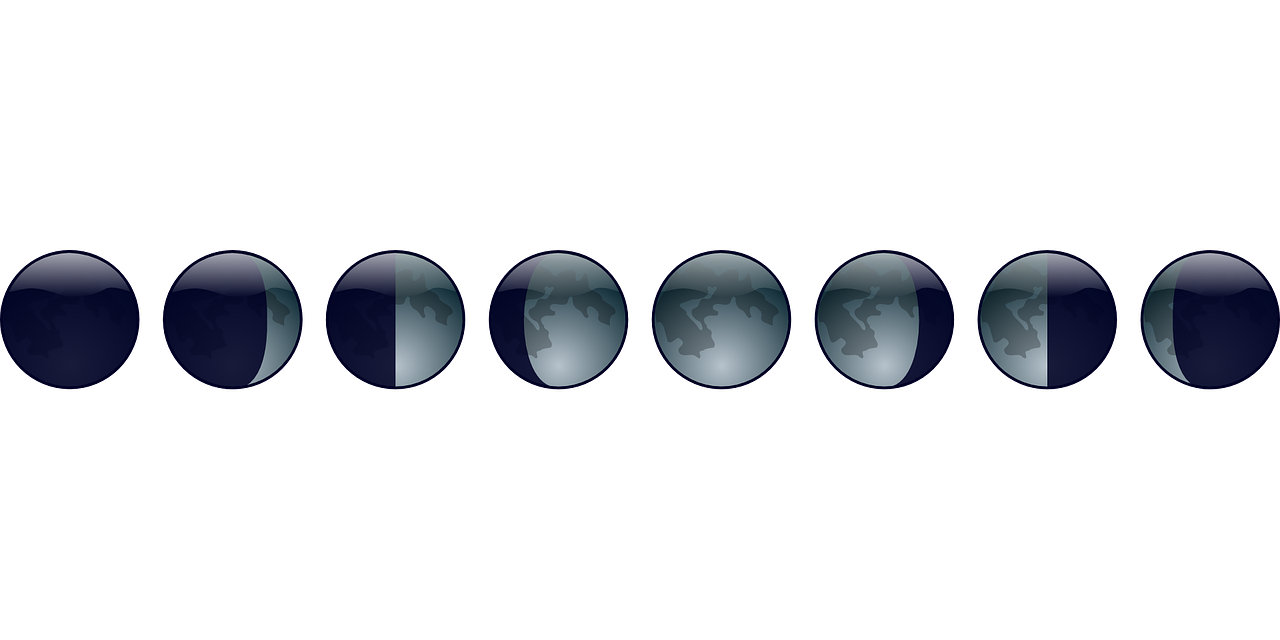 Moon Journal
What did the moon look like last night?

What do you think it will look like tonight?
[Speaker Notes: Clker-Free-Vector-Images. (2012, April 5). [Lunar Phases]. https://pixabay.com/vectors/lunar-phase-moon-lunar-phase-cycle-25451/]
Moon Journal
Friday Night:
Go out to look at the moon.
Make some observations.
Draw what you saw in your Moon Journal.
Label what phase the moon is in.
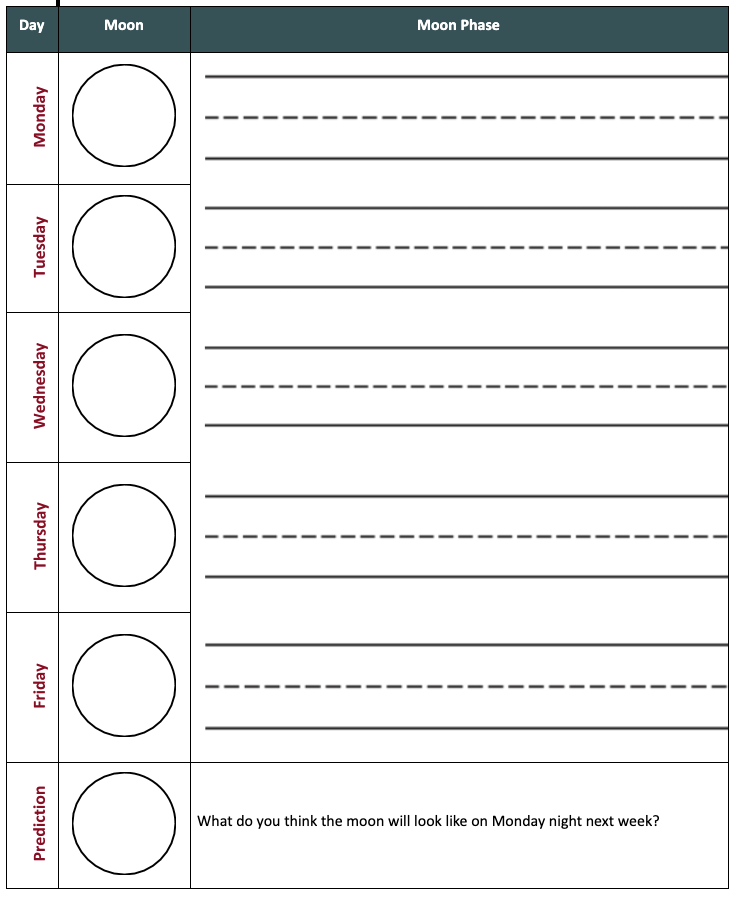 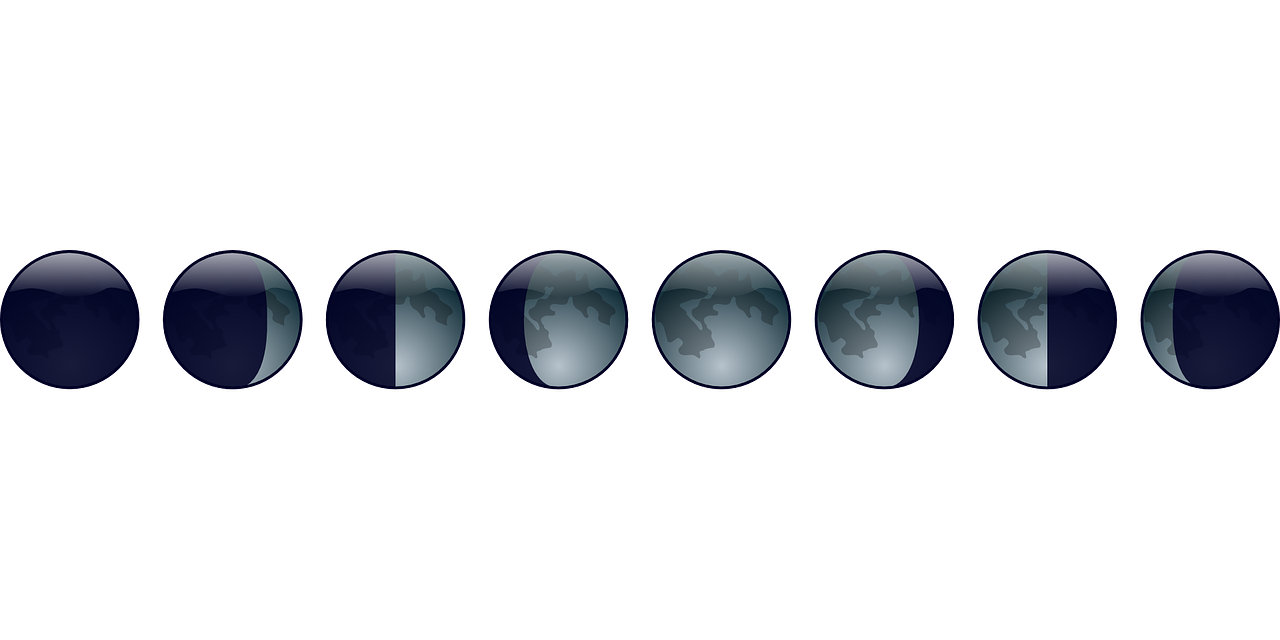 Friday Night Prediction
What do you think the moon will look like on Monday?

What phase do you think it will be in on Monday night?
[Speaker Notes: Clker-Free-Vector-Images. (2012, April 5). [Lunar Phases]. https://pixabay.com/vectors/lunar-phase-moon-lunar-phase-cycle-25451/]
Breaking News!
Record a video like a news report telling us what you have learned about the phases of the moon. What have you learned about the patterns in the moon? Can you make predictions about the moon?
Moon Book
Using paper cut into large circles and stapled together, make a moon book. Draw what each phase looks like on the right-hand pages. Write in your own words to describe the phase on the left-hand side. How can you use your book to make predictions?
Words
Picture
Phase Viewer
Make a moon phase viewer out of clear plastic cups, paper, and markers. As you rotate your cup, you can show everyone the phases of the moon. How does your phase viewer help you make predictions?
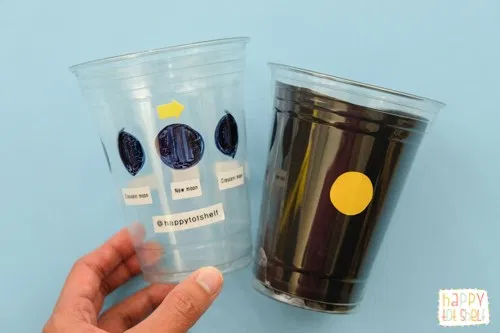 [Speaker Notes: Image from Happy Tot Shelf. (2020). Moon Phases Learning Toy. https://happytotshelf.com/moon-phases-learning-toy/]
Moon Rocks
Your rocks did not come from the moon, but they can show the phases of the moon. Can you paint your rocks with black paint to show each phase? Can you put your rocks in order? How can your rocks help you make predictions?
Oreo Moons
Scrape away oreo fillings to show the phases of the moon in this tasty craft. How do your Oreo moons help you make predictions?
Choice Board
Oreo Moons
Scrape away oreo fillings to show the phases of the moon in this tasty craft. How do your Oreo moons help you make predictions?